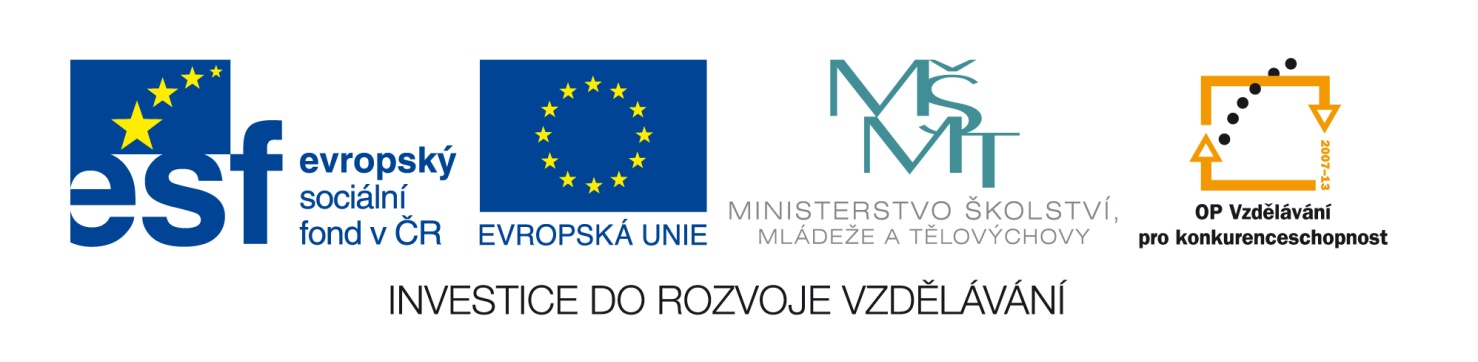 Vzdělávací materiál
vytvořený v projektu OP VK
Anotace
Niccoló  Machiavelli1469 - 1527
Florencie.

Právník.

Lorenzo di Medici (il Magnifico).

Diplomat, korespondence, zásobování vojska, dopisy, projevy.
Situace v Itálii:
Mnoho státečků, knížectví, vévodství.

„Každý pro sebe a všichni proti každému.“

Nebezpečí

Chtěl sjednotit Itálii
Lorenzo de MediciLorenzo il Magnifico
Zaměstnavatel N. Machiaveleliho

Jemu určil spis Vladař.

Chtěl , aby Itálii sjednotil právě on.
Vladař:
1513.

Tiskem vydán až po smrti 
    Machiavelliho roku 1532.

Shrnul v něm praktické zkušenosti z politiky a z četby antických autorů.

26 kapitol.

Má dvě části: příklady mužů a konkrétní rady.
Machiavelizmus:
Hlavním krédem je heslo: 

„Účel světí prostředky.“
Zásady machiavelizmu:
Panovník musí být silný jako lev a chytrý jako liška

Má se obklopit schopnými rádci, ale ne schopnějšími než je on sám.

Do politiky by neměli chodit lidé s morálními zásadami a morálních kvalit.

Panovník může použít i nemorální prostředky: 
zradu, lež, politickou vraždu, podvod, pokud je to nutné.
Pojetí dějin:
Nejvýznamnější hnací silou dějin je touha po moci: dějiny jsou zápasem o moc.

Zápasí ti, kteří moc mají, s těmi, kteří moc nemají.

Rovněž ti, kteří o moc usilují.
Pohled na člověka:
Lidská povaha je neměnná: člověk je spíše zlý než dobrý.

Dobro konáme pouze tehdy, jsme-li k tomu přinuceni.

Člověk zapomene spíše na smrt svého otce, než na ztrátu vlastního majetku.
Další práce N. Machiavelliho:
Divadelní hry: Mandragora, Belfagor (Ďábel)

Úvahy o umění válečném

Florentské letopisy:
   florentské dějiny od pravěku po rok 1492. Vznikly na zakázku Medicejských.

Rozprava o řeči:
   brání toskánštinu jako italský národní jazyk.
Reakce Medicejských:
Machiaelliho názory Medicejští neposlouchali, Vladaře nečetli.

Byl obviněn ze zrady, měsíc vězněn v okovech , mučen, nakonec propuštěn.

Byl vypovězen z Florencie.

Život dožil v ústraní na venkově na statku.
Další osudy Itálie:
Roku 1492 vtáhl do Itálie francouzský král Karel VIII. a dobyl ji.

Itálie ztrácí 
    samostatnost.
Zdroje:
ze zdrojů autorky